COMO OBTENER Y USAR SU SEGURO DE SALUD
CUSTOMIZE Nombre de la organización
[Speaker Notes: HANDOUT:  None
TOOLKIT:  This presentation is at the 6th grade reading level.
Customize with your clinic or organization name
Have people introduce self by first name
Working agreements:
Because we are a small group, you can ask questions throughout
Because we have 30 minutes, I may have to put some questions in the parking lot to address at the end or one on one
Only share what you feel comfortable sharing – or it can wait till one on one
NOTES: 
These are the basics for part one of the presentations.  
Patients/Consumers
Module 1 - Enrollment
Eligibility – born in U.S. or legal resident care/alien card
Getting Mail
Forms to keep
Module 2 – Understanding
 Rights
Choices
Responsibilities
Module 3 – Using
“How to” at the Dr.
“How to” at the Pharmacy
“How to” with other benefits
How to pay (Cabrini Clinic is willing to be a payment center)]
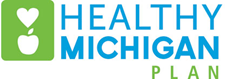 Cómo inscribirse en el Plan de Michigan Saludable

Una mejor comprensión de su seguro de salud

Tuercas y tornillos de cómo usar su seguro de salud
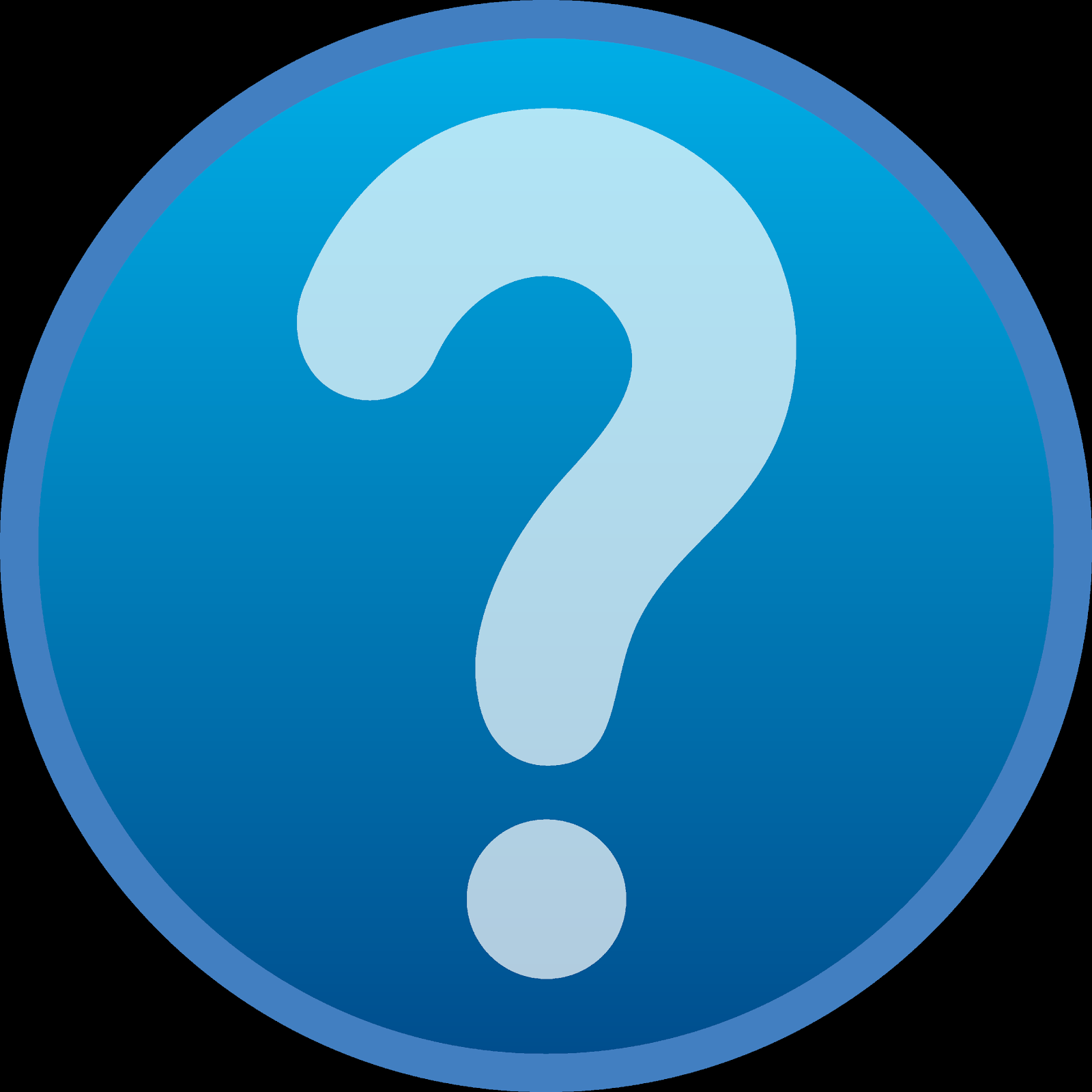 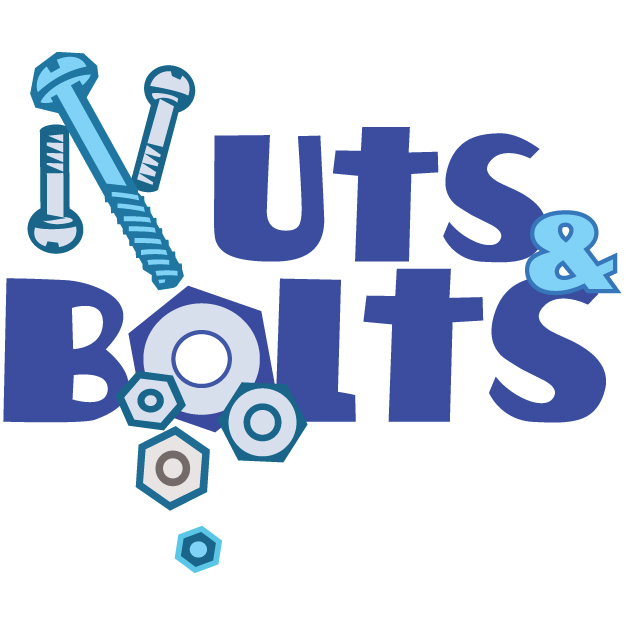 [Speaker Notes: HANDOUT:   No handout but begin parking lot. 

TOOLKIT:
Script - Let’s talk about why we’re here. If we do our job well, what will you get from the next 30 minutes?  When we put this together, this is what we thought of
Ask – What are you hoping to get out of today?  What are one or two things you are hoping to get from today that aren’t already here?  (Put in parking lot and determine what is better suited for one to one)

How to present - Bring in each separately
First bullet – read it and then say – this is what Michigan calls the health insurance that you can receive – basically it is Medicaid
Second bullet – read it and then say – there are a lot of questions about what the insurance will cover (e.g. doctor, medicine, etc.). After today, it is our goal that you will know more about this and we can answer the questions you have.
Second bullet – (wonder if most of your folks use the term “nuts and bolts”? – if not, take it out) – By the time you leave today, you will have the next couple of steps you need for using your health insurance]
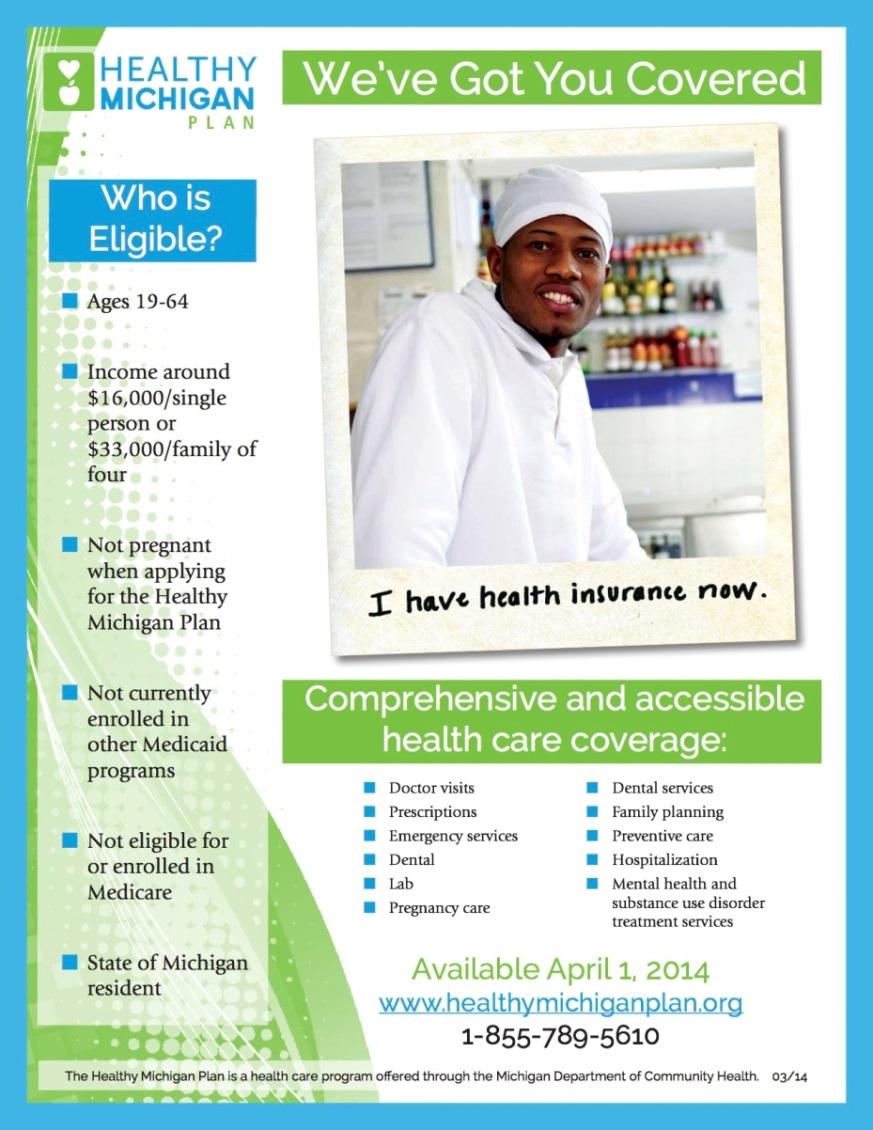 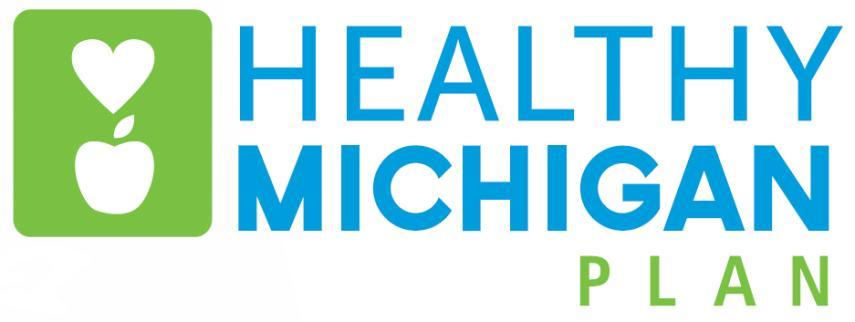 Nuevo programa de salud para los adultos 
Los adultos comenzaron a inscribirsen el 1 de abril 2014
Los adultos pueden aplicar en cualquier momento
[Speaker Notes: HANDOUT:
TOOLKIT:
Script - let’s start with some basics about the Healthy Michigan Plan. (Expanded Medicaid)
This is a new healthcare program for adults. Healthy Michigan Plan enrollment began on April 1st, 2014 and anyone may apply at any time they believe they are eligible throughout the year. With other health insurance there are certain times during the year when you can join, this is not the case for the Healthy Michigan plan. Adults can apply at anytime they think they are eligible.
NOTES:  
Be aware of stigma of “Medicaid”
Be prepared to talk about how HMP is just an insurance plan.  Ie., “As we move toward everyone having insurance, HMP is a step toward including everyone.”
Consider breaking it down – How many of you have heard of Medicaid?  Healthy Michigan is Medicaid too – different eligibility.  When you meet with the enrollment specialist, you both can determine which program is best – a type of Medicaid or ACA or other.
Idea – meet with enrollment specialist first]
Visit: www.HealthyMichiganPlan.org
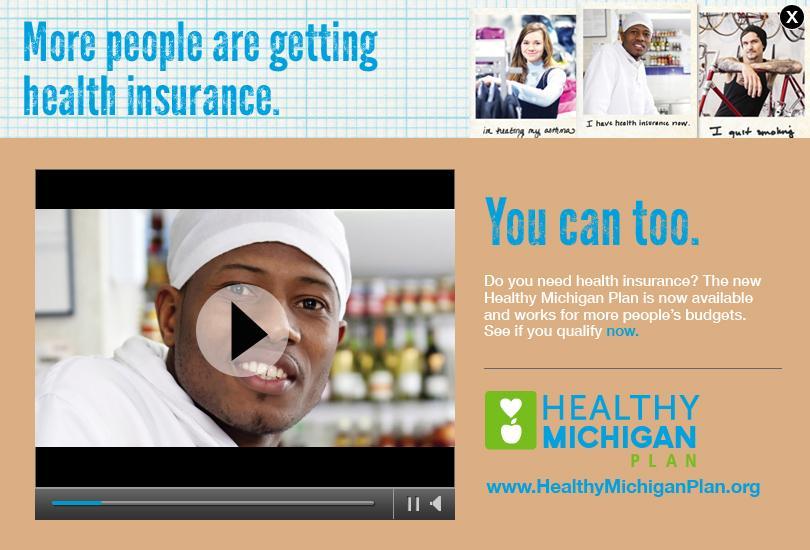 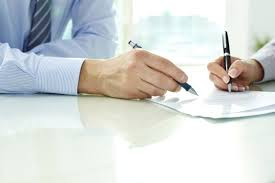 Clínica Cabrini puede ayudar!
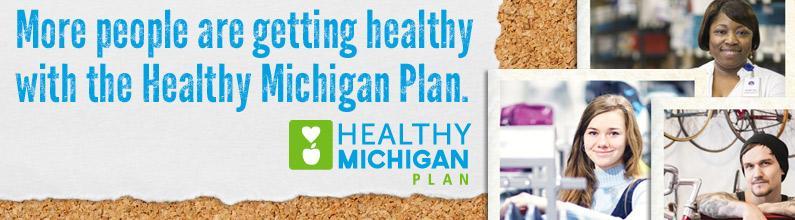 [Speaker Notes: HANDOUT:  Eligibility requirements – Depends on audience.  It is okay to just talk about it.
TOOLKIT:  
Script - Here is the link to the Healthy Michigan Plan website if you want to learn more and if you want to apply, they have the link to the application there as well. 
Customize Clinic/Organization name
Eligibility – born in U.S. or legal resident care/alien card (are there other eligibility requirements?)

Your caseworker can also help you apply for the Healthy Michigan plan

NOTES:  
Could bring up website in front of them.]
¿Qué se obtiene con el Plan de Michigan saludable?
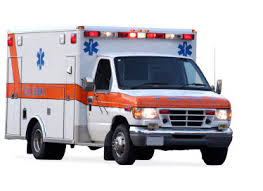 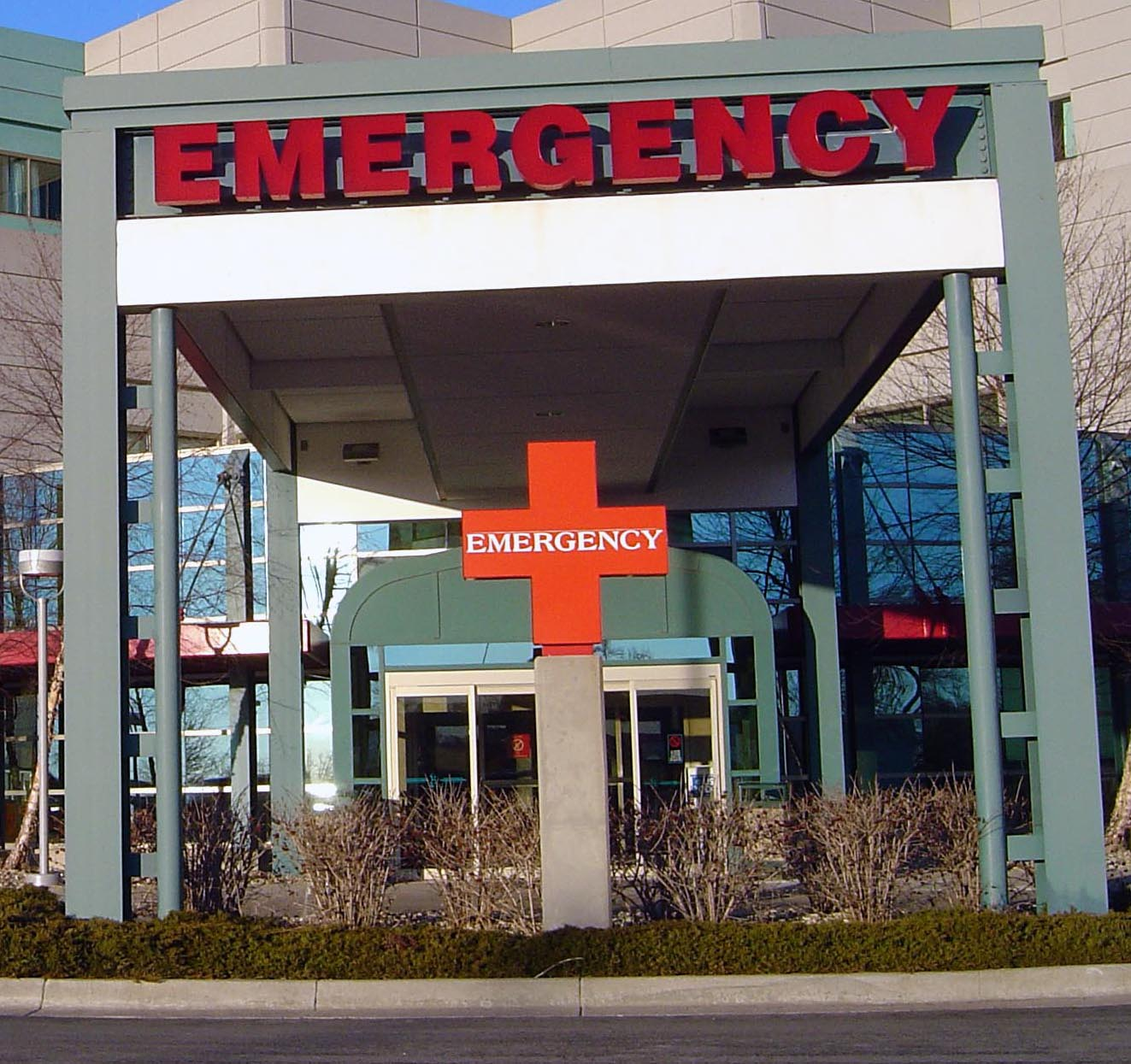 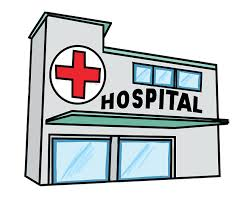 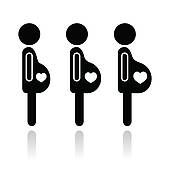 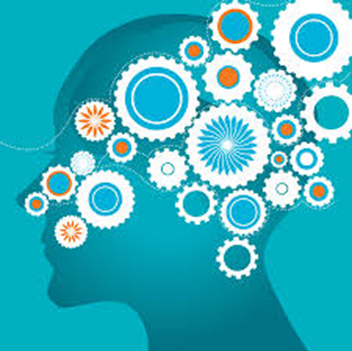 [Speaker Notes: HANDOUT:  10 Benefits checklist
TOOLKIT:  
Script - The Healthy Michigan Plan covers the 10 essential health benefits required by the Affordable Care Act, as well as other services and benefits. 
(Do not need to repeat) The following services are the 10 essential health benefits that are required to be covered due to the Affordable Care Act: Ambulatory services is how any literature will word it but it means outpatient services for example if you go in for a doctors visit because you have the flu. Emergency services, hospitalization, maternity care, mental health treatment services, prescription drugs, rehabilitative services, laboratory service, preventive and wellness services and pediatric services to 19 and 20 year olds. 

Just to clarify by “covered”, that doesn’t mean that it is free, there could still be cost-sharing such as copayments, coinsurances and deductibles however preventive and wellness services are FREE! 

Presenter tip - Give specific examples for each of these so they know what these terms mean
Idea – Acknowledge lots of words on the page, a lot of them are new to you, I’m going to read them, then, we are going to talk about any that we still have questions about. What are they?
It is really important to understand these rights of yours.  
Note – SIT with the group – don’t stand - dignity
NOTES:]
What do you get with the Healthy Michigan Plan?
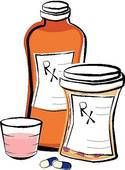 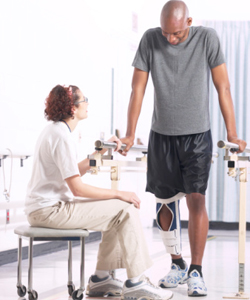 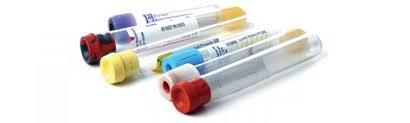 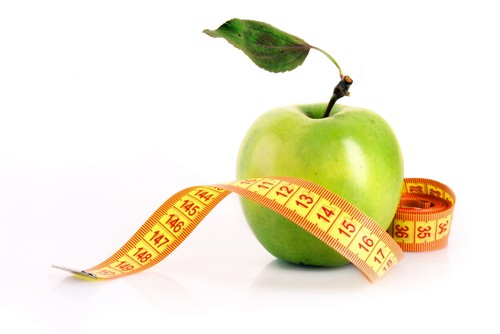 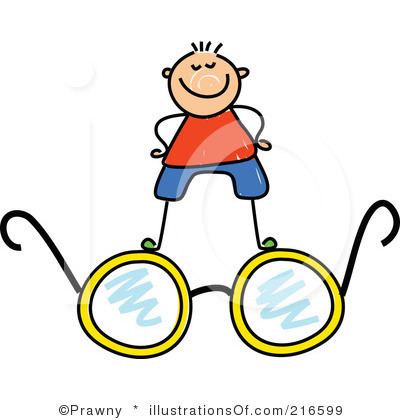 [Speaker Notes: HANDOUT:
TOOLKIT:  
Script - The Healthy Michigan Plan covers the 10 essential health benefits required by the Affordable Care Act, as well as other services and benefits. 
(Do not need to repeat) The following services are the 10 essential health benefits that are required to be covered due to the Affordable Care Act: Ambulatory services is how any literature will word it but it means outpatient services for example if you go in for a doctors visit because you have the flu. Emergency services, hospitalization, maternity care, mental health treatment services, prescription drugs, rehabilitative services, laboratory service, preventive and wellness services and pediatric services to 19 and 20 year olds. 

Just to clarify by “covered”, that doesn’t mean that it is free, there could still be cost-sharing such as copayments, coinsurances and deductibles however preventive and wellness services are FREE! 

Presenter tip - Give specific examples for each of these so they know what these terms mean
Idea - Turn to an elbow partner and talk – Of all the things that are covered, which one is most important to you?
Idea – List 20 things and ask, which ones are covered by HMP?
Idea – have these on a chart – check off which ones you might use – talk with elbow partner – group shout out/questions
Idea – what is it you need and your not sure if it is covered?  Discuss with enrollment specialist

NOTES:  
Use 10 – 2 Rule:  Every ten minutes, need to pause and give the brain a break with an exercise, game or talking themselves.]
Otras cosas que se pueden obtener
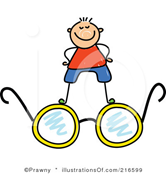 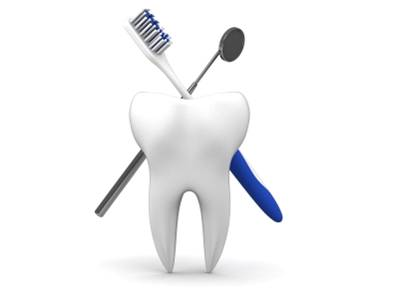 visión
dental
audición
Podología
transporte
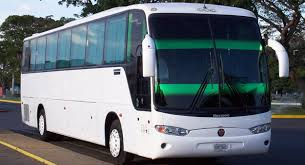 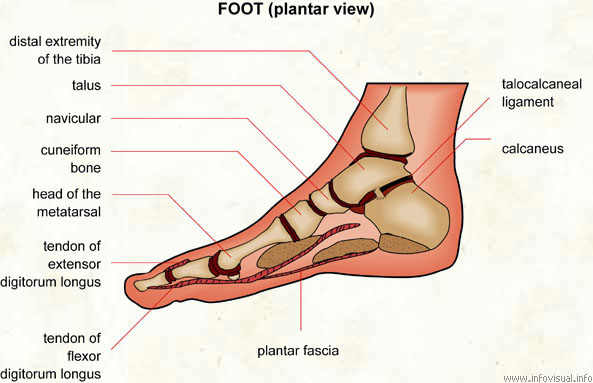 [Speaker Notes: Most things I’ve read says to use pictures of people instead of clip art – most of the time anyway.

Share with them the health care plan comparison chart]
Cómo conseguir el Plan de Michigan Saludable
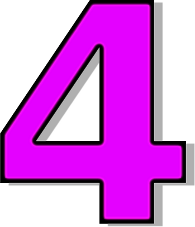 Cuatro maneras de Inscripción - Escoja uno
HAZ CITA EN CLÍNICA CABRINI
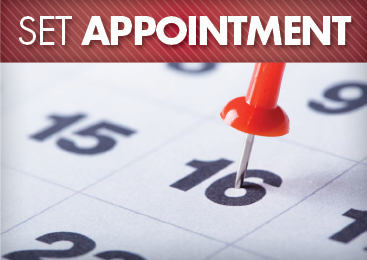 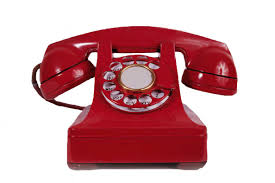 llame al 855.789.5610
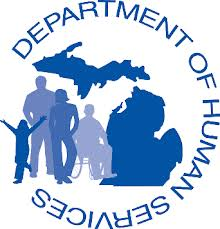 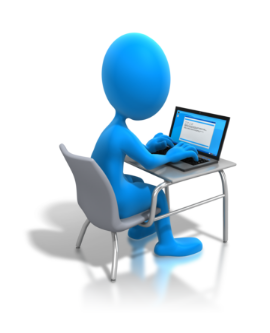 Inscribirse en el Departamento de Servicios Humanos Office
vaya en línea:  www.HealthyMichiganPlan.org
[Speaker Notes: HANDOUT:  Share with them the MPCA enrollment form that has fill in the blanks.
TOOLKIT:  
Ask - WHO WANTS TO SIGN UP TODAY OR NEEDS TO SIGN UP TODAY?
Idea – brain break – What are the best ways you think you can get set up?  (check for understanding about what actions they will take)

Script - There are three ways to enroll in the Healthy Michigan Plan. You can apply online at www.michigan.gov/mibridges, by phone at 855.789.5610 or in person at the local DHS office. After you enroll in the Healthy Michigan Plan, you will have to complete a health plan selection and identify a primary care provider based on your county. Each county has a number of different plans offered under Healthy Michigan and the main different is the network of providers. For example, Wayne county has 8 plans offered including companies such as Harbor Health, Total Health Care, Blue Cross, etc. You are to choose one of these plans as well as a primary care provider in the plan’s network and send it back in in order to receive your plan’s health insurance card. In the meantime, you will receive a green mihealth card that you can use to get services covered. Next, you are to complete the Healthy Michigan Plan Health Risk Assessment which looks at your lifestyle and behaviors. Lastly, you are to schedule an office visit with your PCP within 60 days of health plan selection and take the Health Risk Assessment with you to your appointment. They are requiring that to make sure that people who enroll in the Healthy Michigan Plan see their doctors and get care before they are sick. 

Mention the Michigan Enrolls website too.]
Después de inscribirse…
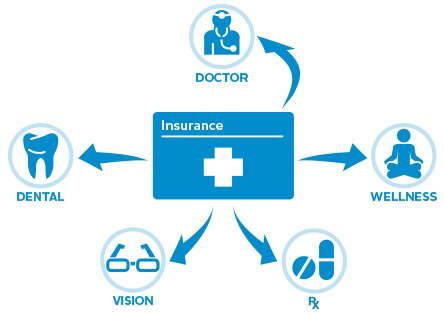 Cuatro cosas:
Escoja el plan de seguro de salud a través de Michigan Enrolls
Elija un proveedor de atención primaria (PCP) - Médico
Hacer una cita con su PCP (Doctor) (debe ser dentro de los 60 días de la elección de su seguro de salud)
Complete el formulario de Evaluación de  Riesgo de Salud del Plan de Michigan Saludable
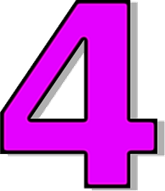 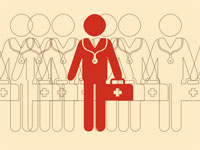 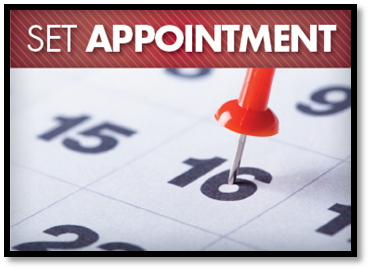 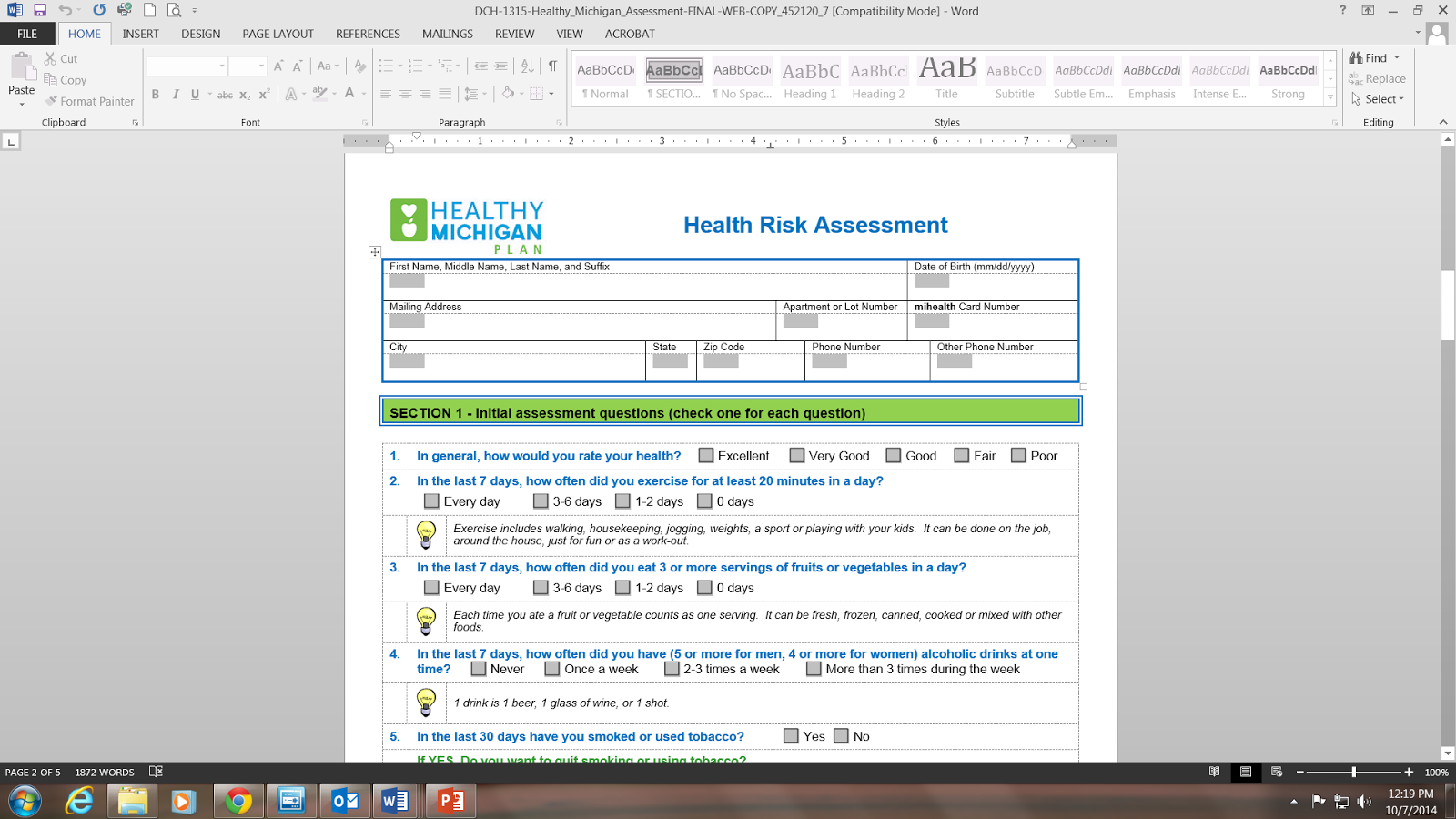 [Speaker Notes: HANDOUT:   Note taking sheet with symbols and lines for notes
TOOLKIT:

Script - After you sign up for Healthy Michigan, there are four things that need to happen. We can help you do all four so don’t panic if it seems like a lot. 
We are going to go through a lot of information so here is a sheet where you might want to take some notes.  Afterward, your enrollment specialist can help you further. 

The questions in Section 1 may look familiar if you called MI Enrolls to choose your health plan during enrollment. It is okay to complete them again, even if your answers don't match each time you answer. There are no wrong answers. Health Risk Assessment form (DCH-1315) PDF Word

Getting Mail
Forms to keep
NOTES: 

Describe to them what it means to be autoassigned a Dr.   Let them know a “Clinic” can be the primary though they may see any Dr. in that clinic.]
1er Paso: Elija un Plan de Seguro de Salud
[Speaker Notes: Handout:  Chart comparing plans
Toolkit:  Teach them how to read chart
F/U with enrollment specialist
Goal is to keep them from getting overwhelmed with the data
People’s needs are different so you have choices.  What might be best for you, might not be best for another person.]
2º Paso: Elija un proveedor
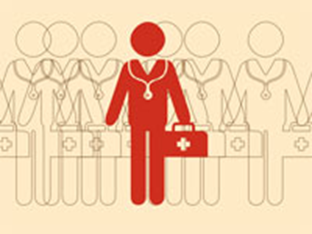 También conocido como su médicos for Doctor?

Atención Primaria - el primer punto de contacto que una persona tiene con el sistema de salud; donde las personas reciben la mayor parte de su cuidado diario. Incluye la prevención, diagnóstico, y tratamiento continuo de las diversas condiciones de salud.
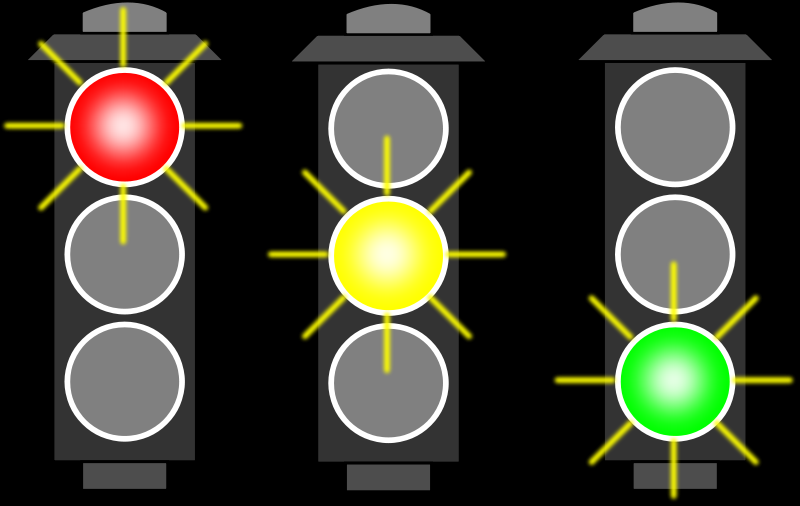 [Speaker Notes: Handout:
Toolkit:
Script:  So how do you prevent problems before they happen and make an effort to be the most healthy you can be? Primary Care! 
Primary care is where you receive your everyday care including annual checkups, sick visits, screenings and immunizations. Usually your primary physician is the doctor that you go to first and can be various types of doctors. 
It is important to have a good relationship with your primary care doctor. When considering a primary care physician, it is important to take into consideration their office location, how close is it to you home?, do they accept your insurance plan?, do you feel comfortable with the doctor and do you feel like there is good doctor- patient communication, do they speak your native language?, are they part of a network and which doctors are in their network?
As you can see, there are many considerations that need to be made when choosing a primary care doctor and it is important that they are accessible and you are comfortable because that will promote better health outcomes for you and your family.]
A Atención Primaria
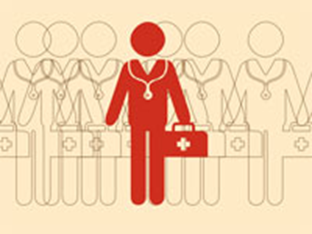 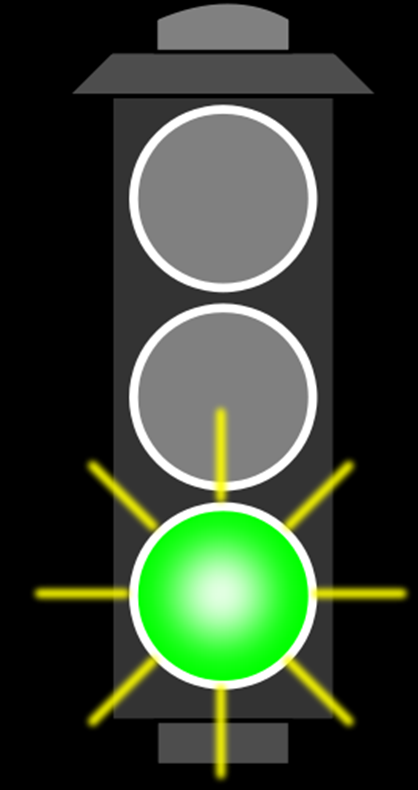 Algunas cosas que considerar:
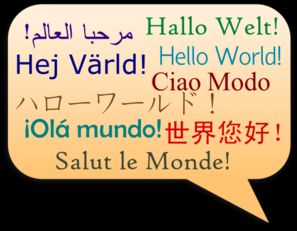 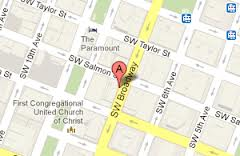 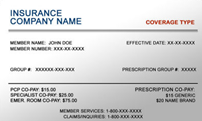 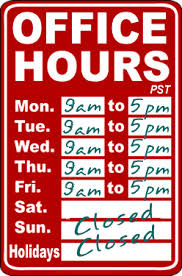 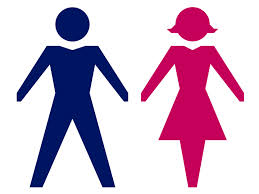 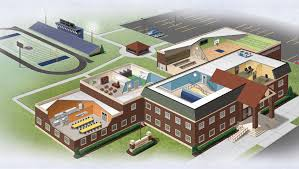 [Speaker Notes: HANDOUT:
TOOLKIT:  After this slide you could have them turn to someone next to them and share – the most important things about a doctor’s office for me are? (where they can prioritize which of these are most important for them, individually, to consider)

Do they accept your insurance – Healthy Michigan
Location – can you easily get to their office for appointments
Gender – do you have a preference for male or female doctor
Language – does the staff speak your language or have translation available
One stop facility – can you get a lot of things you need in one place (e.g. doctor, medication, etc.)
Referral network – if they are a specialist are they part of your referral network (this might be a confusing concept)
Comfortable communication - 
Ethnicity
Hours of operation

Idea - So when you think about connecting with a Doctor, what are the most important things to you?  Think about it and turn to someone next to you.]
3er Paso: Hacer Una Cita
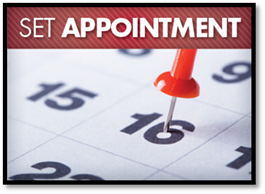 Hacer la cita
Miguel va al médico
Cumplir con las citas
Pedir Expedientes Médicos
Hablar con su médico
Lo que debe llevar con usted cuando vayagree or need help?
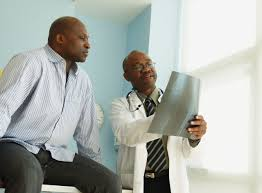 [Speaker Notes: HANDOUT:  Maybe….Choosing Wisely handout
TOOLKIT:
Go over a doctor appointment
How to request records. – Why it is important?
How to talk to a Doctor/Nurse Practioner or PA  (may opt for short video online)
Offer support by giving them a phone number for social work or case manager. 
If needed, share with them the choosing wisely handout that shows what to take to the Dr.]
4º Paso: Completa HRA
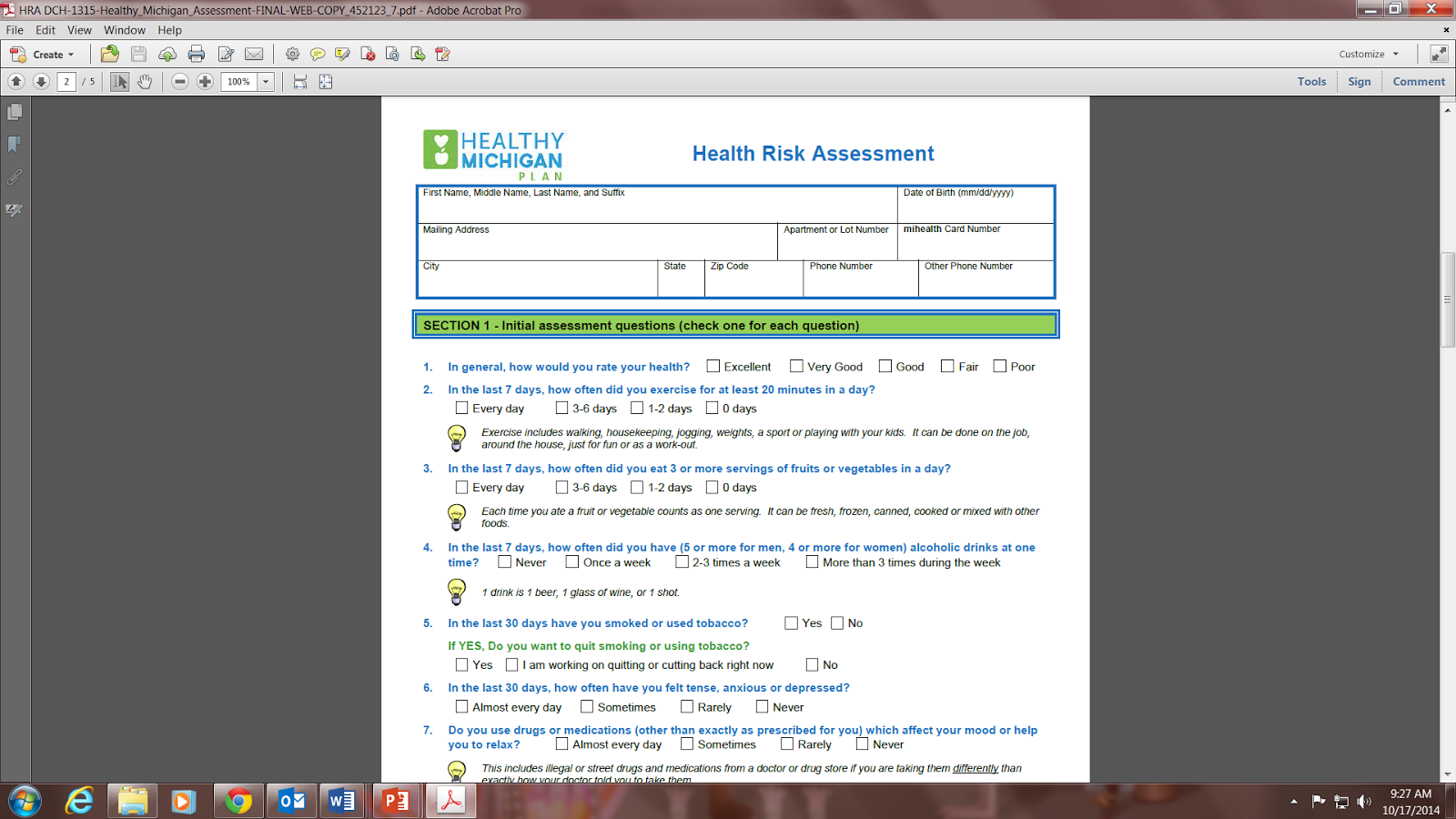 [Speaker Notes: HANDOUT:  Hand out copy of HRA
TOOLKIT:  Describe why this is important
Remind them, it comes in the mail
Can begin to fill it out right away]
¿Tengo que pagar algo?
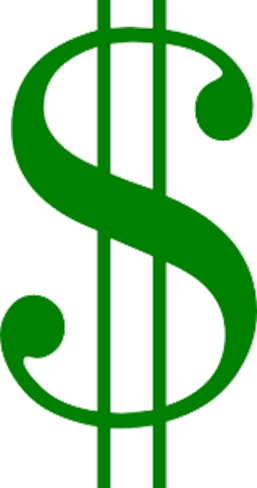 Plan de Michigan Saludable tiene algunas primicias

Los co-pagos son pagados a través de una cuenta de atención médica especial llamada MI Cuenta de Salud
compartición de costos
La reducción de lo que se paga con una HRA
No todos los servicios cuestan dinero
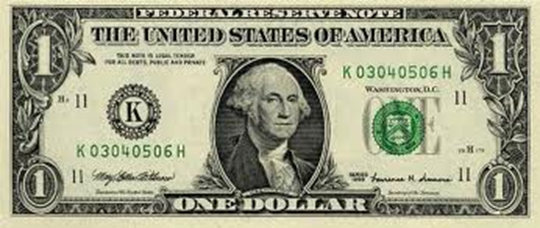 [Speaker Notes: HANDOUT:  FPL chart – only HMP sections,  MAY BE SITE SPECIFIC
TOOLKIT:  
Only USE the FPL chart if you are comfortable using it.  Otherwise, skip it. 

Those with incomes between 100% and 133% of the federal poverty level will contribute 2% of their annual income for cost sharing purposes
Annual contributions and copays can be reduced by maintaining or addressing healthy behaviors, such as smoking cessation
Copays will not be required for certain services that help individuals get or stay healthy, like preventive services and services that help manage a chronic condition
Who can be a mailing location?


The Healthy Michigan Plan has small copays for services received unlike traditional Medicaid which did not hav copays. Most copays will be paid through a special health care account called the MI Health Account. The monthly amount you pay will be evaluated and determined based on the services you receive in the first 6 months. You will get more information about your MI Health Account, co-pays and contributions from your health plan.Those with incomes between 100% and 133% of the FPL will contribute 2% of their annual income for cost sharing purposes. 
Annual contributions and co-pays can be reduced by maintaining or addressing healthy behaviors such as quitting smoking, and co-pays will not be required for certain services that help you get or stay healthy, like preventive services and services that help you manage a chronic condition.]
Los Co- pagos - ¿Cuándo se pagan?
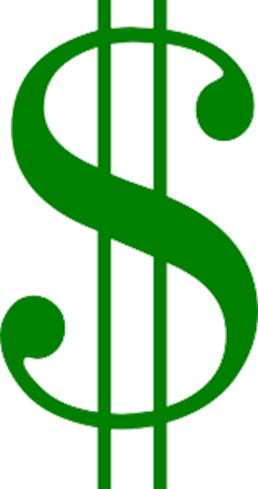 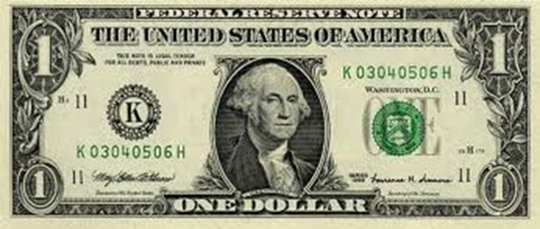 [Speaker Notes: HANDOUT:   Copay table
TOOLKIT:  
DECRIBE Covered Services
Copay
Physician Office Visits (including Free-Standing Urgent Care Centers); Podiatric Visits; Vision Visits
$ 2
Outpatient Hospital Clinic Visit; Chiropractic Visits
$ 1
Emergency Room Visit for Non-Emergency Services
• There is no copayment for true emergency services
$ 3
Inpatient Hospital Stay (with the exception of emergent admissions)
$ 50
Pharmacy
$ 1 generic, $ 3 brand
Dental Visits
$ 3
Hearing Aids
$ 3 per aid

Here are the copay requirements for the Healthy Michigan Plan. You see here that for physician office visits and urgent care centers, it is $2. For an outpatient hospital clinic visit, it is $1 and for emergency room visits for Non-emergency Services it is $3. 
If you have an inpatient hospital stay, it is $50 a night and generic medications are a $1 for a prescription and $3 for brand name prescriptions. 
As you can see, the copayments are minimal and they are there in order to require a small responsibility on the behalf of the patient to contribute towards their healthcare.]
Los Co-Pagos - Cuando no se pagan?
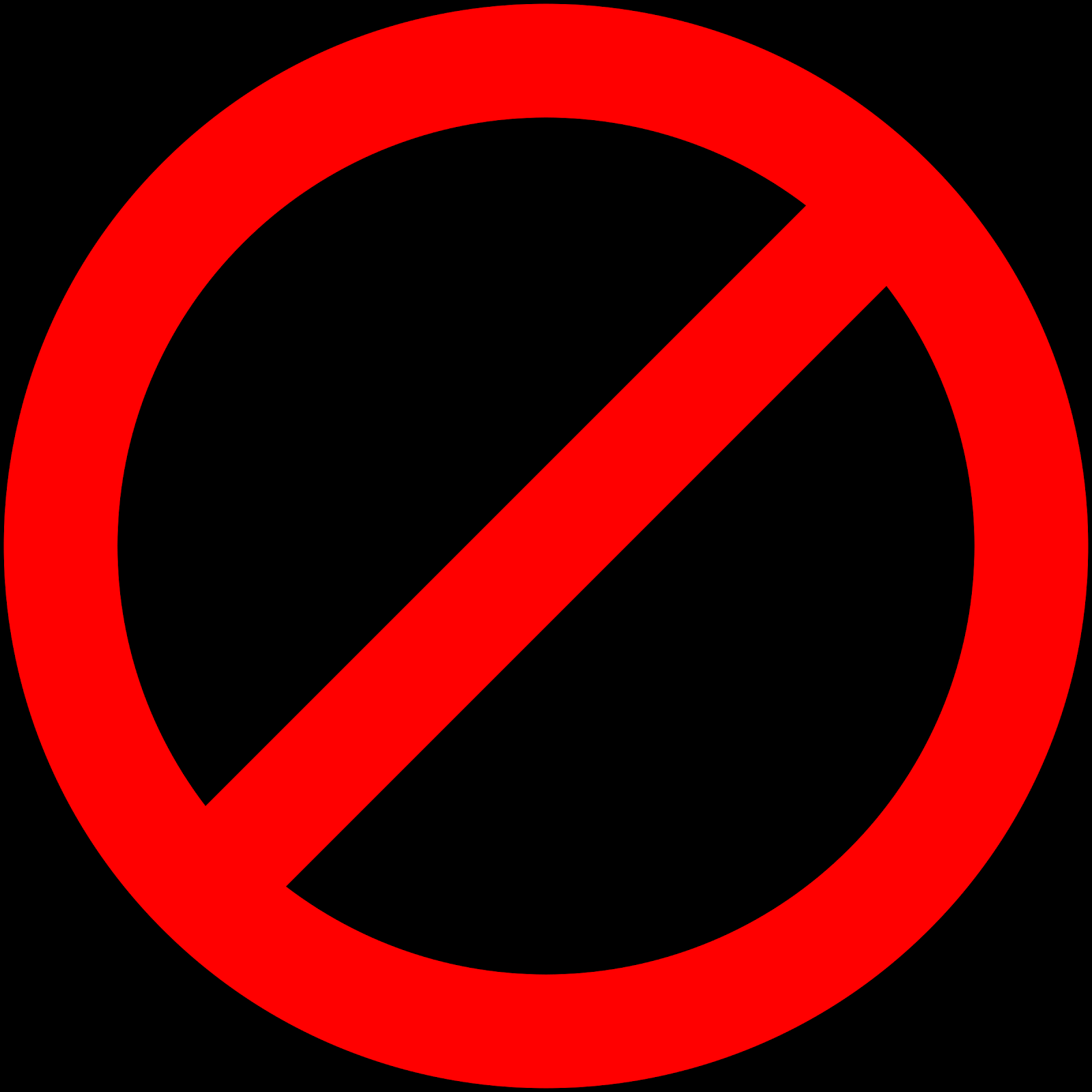 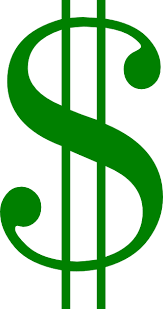 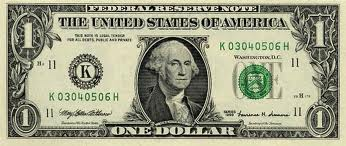 [Speaker Notes: HANDOUT:  Copay table
TOOLKIT:
Describe exemptions and that they can apply for a waiver
Services Exempt from Copay Requirements
Groups Exempt from Copay Requirements
• Emergency services
• Family planning services
• Pregnancy-related services
• Preventive services
• Federally Qualified Health Center, Rural Health Clinics, or Tribal Health Center services
• Mental health specialty services and supports provided/paid through the Prepaid Inpatient Health Plan / Community Mental Health Services Program
• Mental health services provided through state psychiatric hospitals, the state Developmental Disabilities Center, and the Center for Forensic Psychiatry
• Beneficiaries under age 21
• Individuals residing in a nursing facility
• Individuals receiving hospice care
• Native American Indians and Alaskan Natives
• Women who are enrolled in the Healthy Michigan Plan and receive services through the Breast and Cervical Cancer Treatment Program.
• Beneficiaries dually eligible for Healthy Michigan Plan and Children’s Special Health Care Services

There are situations where certain services or groups do not have to pay any copays. 
You can see services where copays are not required like true emergency services, preventive services, pregnancy-related services and services at FQHC’s. 
Also certain groups are exempt from copayments such as beneficiaries under 21, Native American Indians and Alaskan Natives, and individuals residing in a nursing facility.]
¿Luego, qué pasa?
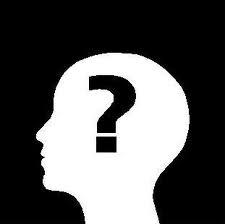 [Speaker Notes: HANDOUT:  
TOOLKIT:
Most import is to review.  If you have time:  Go to GDAHC handout and slides BEFORE summing up at this slide

Idea – Most important point – what are the most important things I don’t want to forget?
What questions do I still have?
Checking in on outcomes.

Make this a summary slide :
What did we talk about today?
HMP pop in – Talked about HMP
What you get – benefits
How many steps?

Identify your next step – enroll, pick a plan, choose a provider, HRA – changes to your plan -  what?

On your own?   
Meet with enrollment specialist?
Review terms?
Play jeopardy to check for understanding
Have each person make appt for sign up OR check their enrollment online]
Mirando más de cerca a su Seguro
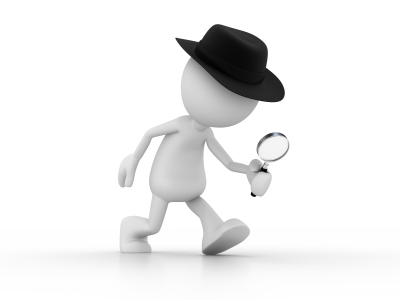 A Atención Primaria
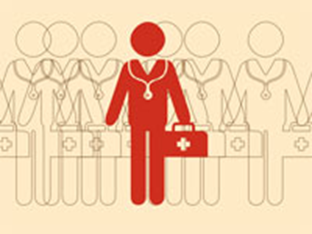 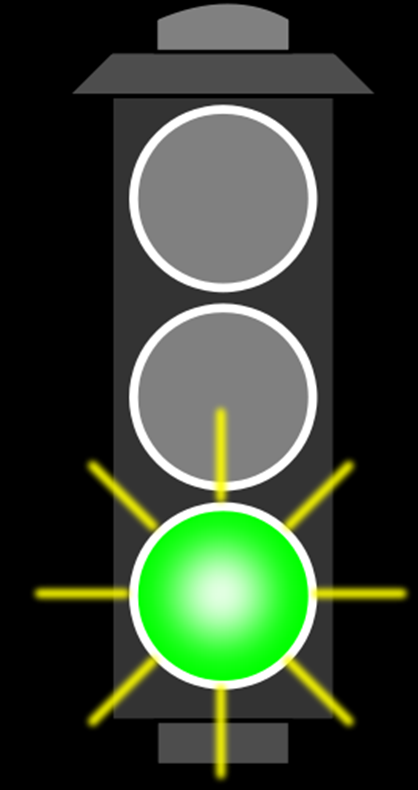 Algunas cosas para considerar:
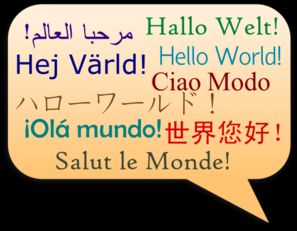 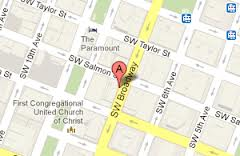 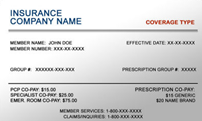 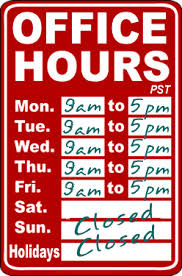 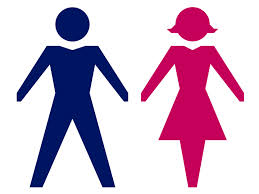 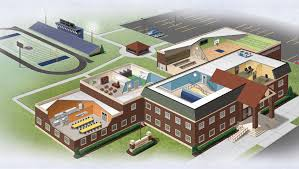 [Speaker Notes: HANDOUT:  GDAHC STOPLIGHT
TOOLKIT:
Optional Slide
Use Stop Light handout from GDAHC.  Talk about when to use green provider.  Use Examples of when to go to the primary care doctor]
B Atención de Urgencias
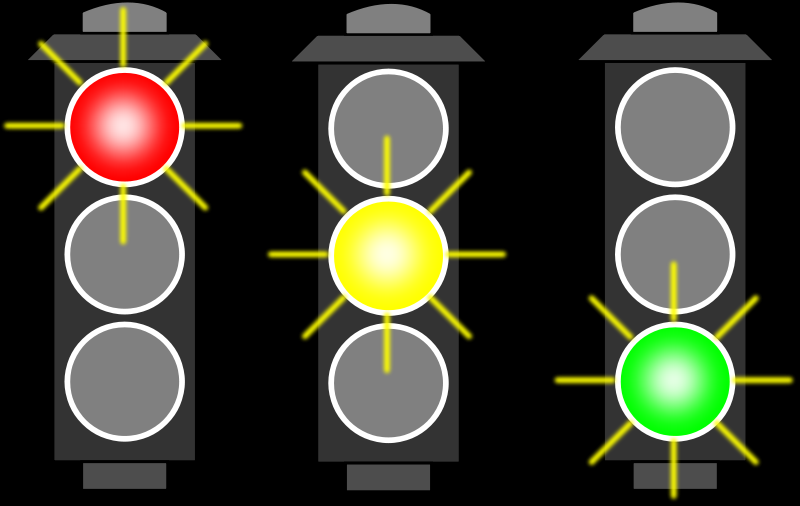 ¿Por qué deberíamos utilizar Atención Urgente en lugar de la Sala de Emergencias o nuestro doctor?
Necesita atención médica hoy, y sentirse seguro que puede esperar un par de horas
Trató de ver a su médico, y no podía hablar con ellos
Su médico le dijo que fuera a un centro de Atención Urgente
e is the nearest urgent care?
[Speaker Notes: HANDOUT:  GDAHC STOPLIGHT
TOOLKIT:
Optional Slide
Who has used or heard of urgent care? Why might we use urgent care instead of the ER or Dr? (might want to put in a picture of an urgent care center building on this slide as the intro to this – then you can have it disappear and the words come up. 

Ask for examples]
C Atención de emergencia
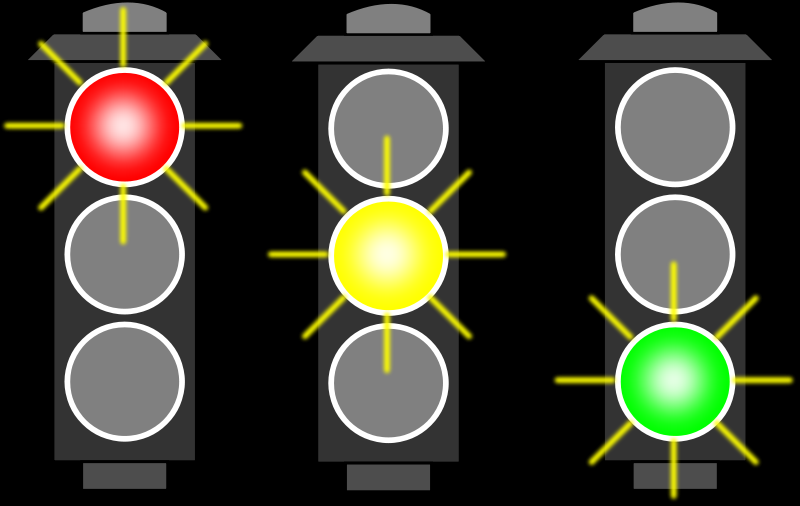 ¿Por qué habríamos de utilizar la sala de emergencias?
Necesita atención médica en este momento y no se sienten seguros de espera.
Problemas como: 
Dificultad para respirar
dolor de pecho
desmayo
entumecimiento repentino
sangrado incontrolable
[Speaker Notes: HANDOUT:  GDAHC STOPLIGHT
TOOLKIT:
Optional Slide
Mention that this is the most expensive.  Mention that when we only use this when needed, it helps keep health care costs down.]
María va a la farmacia
recetas escritas
Dónde ir
Qué hacer

Tomar medicina

Mantener un registro
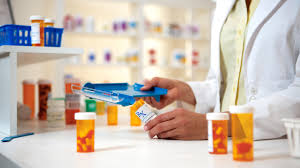 [Speaker Notes: HANDOUT:  RX  form
TOOLKIT:
Optional Slide
Show them actual examples of a RX.  Look at a map of pharmacies.  Look at a RX label.  

Handout a medication tracker document and/or booklet.  Cabrini has some.]
Seguro de Salud para Niños
Servicios de Cuidado para ninos de Salud Especiales (CSPCS)
Ofrece cobertura a niños menores de 21 años con necesidades especiales
Costo determinado por las necesidades de la familia

Medicaid (conocido como Healthy Kids para los menores de 19 años)
Ofrece cobertura para los niños, padres, mujeres embarazadas, personas con impedimentos y de la tercera edad con ingresos muy bajos
Sin costo

MICHILD (Programa de Seguro de Médico del Estado de Michigan para Niños, también conocido como CHIP)
Ofrece cobertura a los niños menores de 19 años que esta’ familias ganan demasiado dinero para calificar para Medicaid, pero no lo suficiente como para pagar por el cuidado de la salud
bajo costo

Para obtener más información sobre estos programas, visite en: www. michigan/gov/MDCH
[Speaker Notes: OPTIONAL SLIDE
We wanted to make a quick note about kids and health care programs that are available to them. Based on their household income, there are multiple programs such as CSHCS, Healthy Kids, MiCHILD. These programs only apply to the children in these families and the parents would still be responsible for getting their own insurance. 
For more information, you can visit www.michigan/gov/MDCH

Your caseworker can also help you learn more about these]
Medicare vs Medicaid
Medicare
Medicaid
65 años y mayores o personas con discapacidad / condiciones de salud específicas
Responsable de la quota
Generalmente necesita un plan suplementario
Consejeros de Medicare están disponibles
Variedad de programas 
 Administrado por el Estado y financiado con fondos federales
 Diseñado para las personas con ingresos bajos
[Speaker Notes: OPTIONAL SLIDE

Let’s talk about a couple government-run insurance programs, Medicare and Medicaid. 
They sound the same and are both federally run so people may get confused. 
Medicare is for people over 65 years old or people who have specific health conditions and disabilities. 
There is a monthly premium with this plan and many times people who have Medicare purchase a supplemental plan to cover what isn’t covered in Medicare. 
We are not certified in Medicare but if you would like more information there are Medicare counselors available and we would be more than happy to give you their information. 
On the other hand, Medicaid is a program designed for people with lower income. The income can vary depending on the program because Medicaid has a variety of different programs, some are for kids, others are for pregnant women, some are for adults and families. It all depends but all Medicaid programs are administered by the state and funded with federal dollars. Michigan just expanded their Medicaid program by expanding the income limit which opens up the opportunity to apply to thousands of Michiganders. We will talk about that in a little bit.]